NICHT AN KUNDEN VERSCHICKEN
Carvolution vermietet Autos diverser Grössen und trägt alle Kosten (Steuern, Versicherung, Reparaturen, Vignette etc.), ausser Benzin.
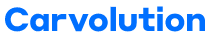 ALLES WICHTIGE AUF EINEN BLICK

Carvolution vermietet Autos unterschiedlicher Kategorien und Grössen. Carvolution positioniert seinen Service als „rundum Sorglospaket“ und befreit Autofahrer von jeglichem Aufwand. Keine Reparaturen, keine Winterpneus einlagern, keine Vignette kaufen, keine Versicherungen, Abgaben oder Motorfahrzeugkontrollen mehr. Die Mindest-dauer eines Abos beträgt 6 Monate, danach kann das Fahrzeug jeweils innerhalb 30 Tagen und gewechselt werden. Alles zum monatlichen Fixpreis.
DIE VORTEILE

Alles inklusive: Keine Versicherung, keine Steuern, keine Reparaturen. Alles inklusive, ausser Benzin.
Transparente Preise: Eine monatliche Miete für alles. Keine versteckten oder unerwartete Kosten.
Sorglos & flexibel: Grosse Flexibilität nach den ersten 6 Monaten. Verändern sich die Notwendigkeiten, kann man alle 30 Tage sein Auto wechseln.
AKTIVIERUNGSPROZESS: WAS MUSS DER KUNDE TUN?


bexio.com/marketplace aufrufen
Service / App suchen und aufrufen
App hinzufügen
Profil auf Partnerseite erstellen
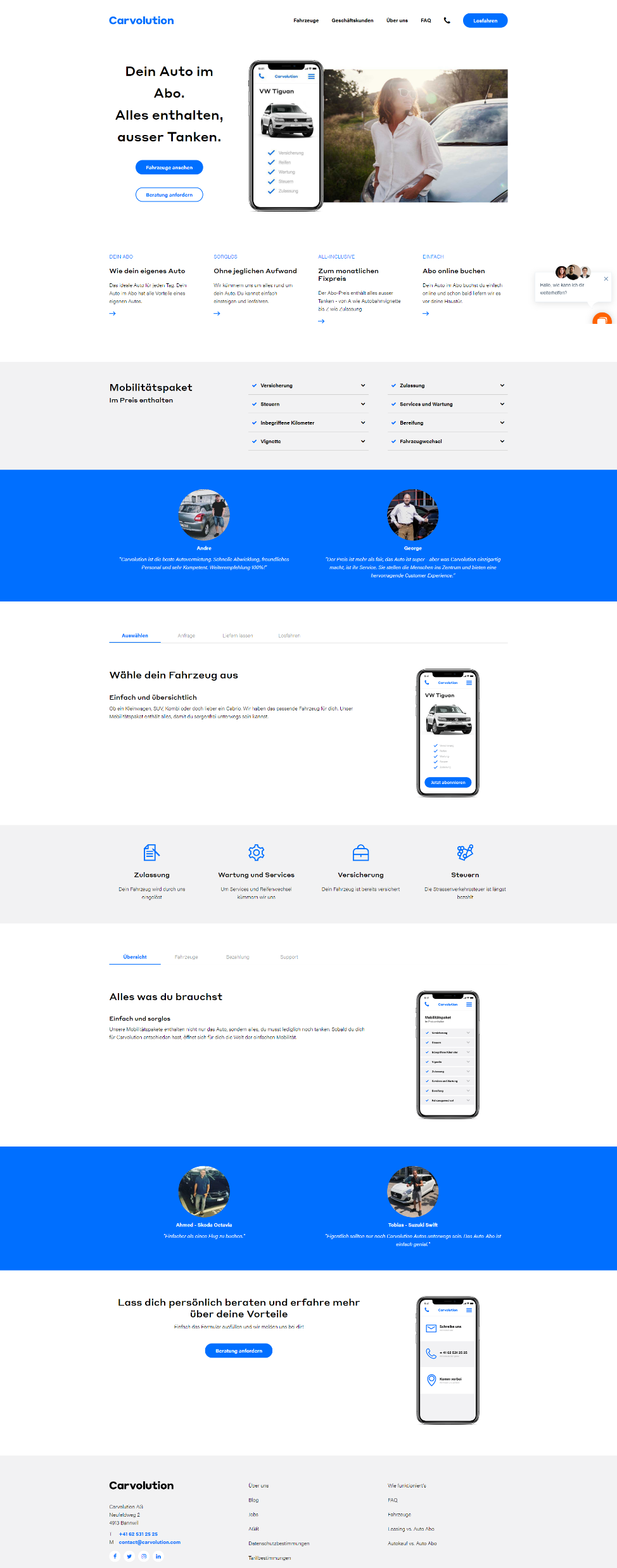 KONDITIONEN

Sprachen: Verfügbar in DE, FR, EN
Ab CHF 399 / Monat
Erstperiode Abo: 6 Monate, danach Kündigungsfrist jeweils monatlich
Fahrzeugkategorie kann nach 6 Monaten alle 30 Tage gewechselt werden
SPEZIALANGEBOT bexio: CHF 500 Rabatt auf Erstvermietung, abbaubar CHF 50 / Monat
FÜR WEN EIGNET SICH CARVOLUTION?

[Wichtigste Branchen & Unternehmensgrösse]
Für alle KMU die mehr Flexibilität in ihrer Mobilität benötigen. Durch die grosse Flexibilität des Angebots hat ein Unternehmen weniger Verbindlichkeiten, Kapital wird weniger gebunden (v.a. bei Starups wichtig), mehr Liquidität, Flexibilität bei Mitarbeiterfluktuation und sich verändernden Notwendigkeiten bei Fahrzeugen.
ÜBER CARVOLUTION

Carvolution ist ein Schweizer Startup, dass von namhaften Investoren finanziert wird. Kein Anbieter in der Schweiz fokussiert sich so konsequent auf ein optimales Kundenerlebnis: mit einem Klick ein Auto mieten, hin zur persönlichen Auslieferung Zuhause und die organisierte Abholung bei einer Reparatur – Carvolution ist in der Beziehung einzigartig.
INTERNE NOTIZEN

Ansprechpartner:
Admin/Partner: Dario Bernardi
Support: Marc-Johan Duvenbeck
Technik: n/a

URLs:
Homepage: https://www.carvolution.com
FAQ: https://www.carvolution.com/de/faq
Letzte Aktualisierung: 01.10.2019
NICHT AN KUNDEN VERSCHICKEN
ELEVATOR PITCH

XXX
OVERVIEW OF COMPETITION

[Haupt-Wettbewerber 1]: 
Vorteil 1 gg. Hauptwettbewerber
Vorteil 2 gg. Hauptwettbewerber
…

[Haupt-Wettbewerber 2]:
xxx
xxx
xxx

[Haupt-Wettbewerber 3]:  
xxx
xxx
xxx
FAQ

Was ist ein Auto-Abo?Das Auto im Abo ist die stressfreie Alternative zum Leasing und Autokauf. Du fährst dein Auto zum monatlichen Fixtarif und wir nehmen dir die Arbeit rund ums Auto ab. So hast du mehr Zeit für wichtige Dinge.

Ist die monatliche Rate wirklich all-inclusive?Ausser Tanken sind in der monatlichen Flatrate wirklich alle Kosten enthalten: Versicherung, Zulassung, Steuern, Autobahnvignette, Bereifung, Reifenwechsel, Service und Wartung sind inklusive. Wir nehmen unseren Kunden dadurch nicht nur Kosten ab, sondern auch Arbeit. So kommen wir für den Service oder Reifenwechsel zu unseren Kunden nach Hause – oder an den Arbeitsort. Auf Wunsch kannst du auch beantragen, deine eigene Versicherung zu verwenden.
[Frage][Antwort]
[Frage][Antwort]
[Frage][Antwort]
[Frage][Antwort]
Letzte Aktualisierung: 01.10.2019